ИСПОЛНЕНИЕ
БЮДЖЕТА
2020
Городской округ Котельники Московской области
Основные термины и понятия
Расходы бюджета
 - выплачиваемые из бюджета денежные средства
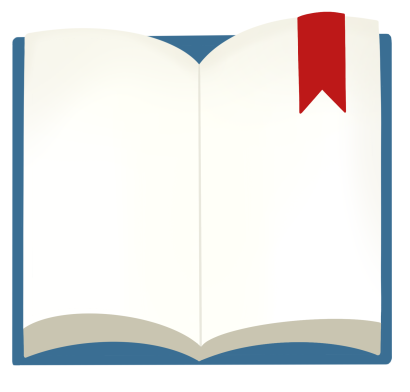 Доходы бюджета
 - поступающие в бюджет денежные средства
Бюджет 

– форма образования и расходования денежных средств, предназначенных для финансового обеспечения задач и функций местного самоуправления
Дефицит бюджета 
- превышение расходов бюджета над его  доходами
Профицит бюджета
- превышение доходов бюджета над его расходами
Межбюджетные трансферты – средства, предоставляемые одним бюджетом бюджетной системы Российской Федерации другому бюджету
Муниципальный долг
- совокупность долговых обязательств муниципального образования
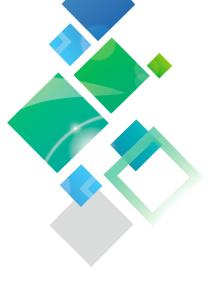 Основные показатели социально-экономического развития
исполнено
(тыс.руб)
Муниципальный долг
ДОХОДЫ
РАСХОДЫ
ПРОФИЦИТ
81 106
1 642 089
1 560 983
на 01.01.2021
40 000
план
1 575 460
план
1 630 235
план
ДЕФИЦИТ

54 775
на 01.01.2020
80 000
104%
96%
ДОХОДНАЯ ЧАСТЬ БЮДЖЕТА
(тыс.руб)
56%
НАЛОГОВЫЕ ДОХОДЫ
916 576
11%
33%
НЕНАЛОГОВЫЕ ДОХОДЫ
183 930
БЕЗВОЗМЕЗДНЫЕ ПОСТУПЛЕНИЯ
541 583
Структура доходов бюджета     (тыс.руб)
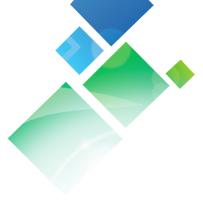 УВЕЛИЧЕНИЕ ПОСТУПЛЕНИЙ В 2020 ГОДУ
по сравнению с 2019 годом
18%
15%
6%
34%
налог на имущество
аренда земли
земельный налог
НДФЛ
29 181


39 068
306 399


362 276
128 940


148 040
311 063


329 747
(тыс.руб)
Удельный объем налоговых и неналоговых 
доходов бюджета на душу населения
(тыс.руб)
Предоставление налоговых льгот физическим лицам 
(выпадающие доходы)
(тыс.руб)
1032
811
1053
822
1102
860
7728
7781
7948
5885
5906
5986
Перечень льгот по местным налогам установлен:
Решением Совета депутатов городского округа Котельники Московской области от 18.11.2015 № 2/21 «О земельном налоге на территории городского округа Котельники Московской области»;
Решением Совета депутатов городского округа Котельники Московской области от 11.11.2014 № 7/4 «О налоге на имущество физических лиц на территории городского округа Котельники Московской области».
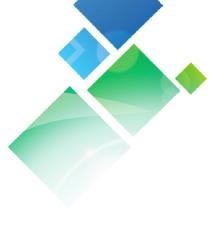 непрограммные расходы
ПРОГРАММНЫЕ РАСХОДЫ
  исполнены на 96%


1 536 650
НЕПРОГРАММНЫЕ РАСХОДЫ
исполнены на 71%


24 332
программные расходы
(тыс.руб)
Расходы бюджета в разрезе муниципальных программ
Расходы бюджета с учетом
интересов целевых групп пользователей
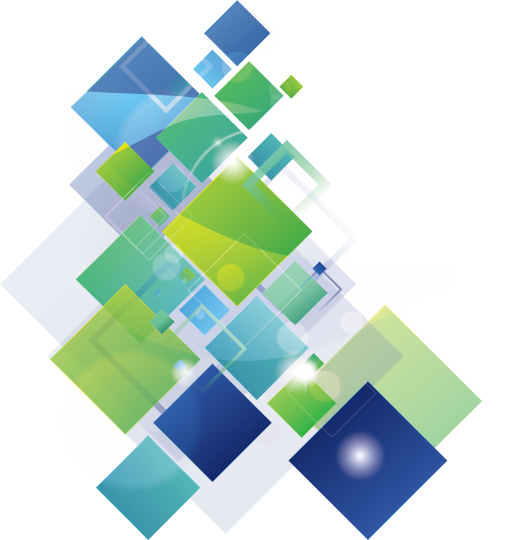 Распределение ассигнований по разделам и подразделам
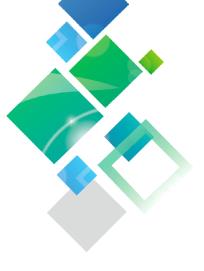 Общественно значимые проекты, реализуемые на территории городского округа Котельники
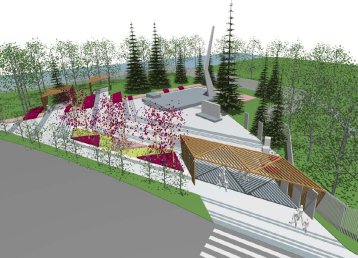 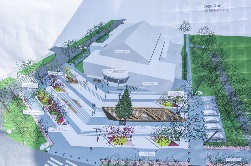 В Котельниках в сентябре 2020 году в рамках государственной программы Московской области «Формирование комфортной городской среды» реализован Федеральный проект «Формирование комфортной городской среды».
        Проект направлен на  благоустройство общественных территорий, а именно на обустройство прилегающей территории к дому культуры «Белая Дача» и  площадь возле мемориала «Журавли»  по адресу: мкр. Белая Дача 3.
        У мемориала в пешеходных зонах выложили тротуарную плитку, обустроили зону отдыха перед Домом культуры. Здесь появились качели, установили удобные скамейки и освещение, подключили бесплатный Wi-Fi, также здесь можно подзарядить гаджеты через USB.
Финансирование в сумме 23 651,33 тыс. руб. осуществлялось за счет:
- средств бюджета Московской области – 12 998,18 тыс. руб.
- бюджета городского округа Котельники Московской области – 3 360,02 тыс. руб.
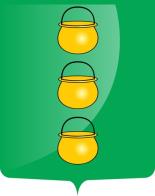 Контактная информация
Администрация городского округа Котельники Московской области
140055, Московская область, г. Котельники, ул. Дзержинское шоссе, д.5/4

8-495-554-45-08
8-495-559-31-11 (факс)

Управление финансов  
8-495-559-97-55, 8-495-553-70-77
e-mail: fko.kotel@yandex.ru
Сайт: http://kotelniki.mosreg.ru/activities/finance

График работы финансового органа: 9:00 - 18:00 пн-пт.
Часы приема: 15:00 – 18:00 пн-пт
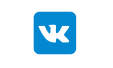 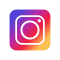 finances_kotel
vk.com/club168993124